The British Royal Family
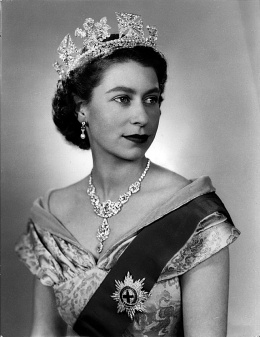 Rita Prodayvoda
Queen Elisabeth II
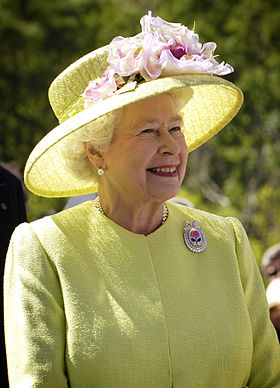 Elizabeth II, born April 21, 1926
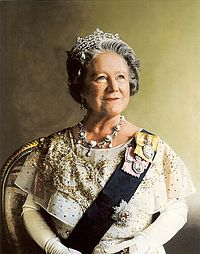 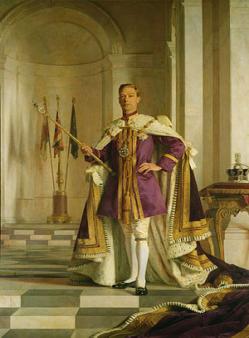 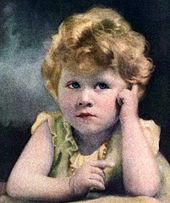 In power since February 6, 1952
Royal Career
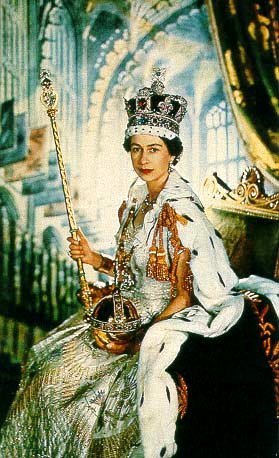 Coronated on 2 June 1953
Head of State / Head of Nation
Head of Commonwealth
Supreme Governor of the Church of England 
Defender of the Faith
Head of the Armed Forces
Love Story
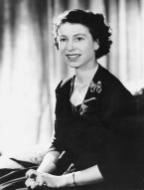 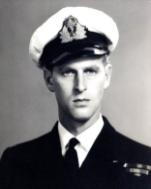 met in 1934 (third cousins through Queen Victoria)
began to exchange letters in July 1939 
engagement was officially announced on 9 July 1947
married on 20 November 1947 at Westminster Abbey
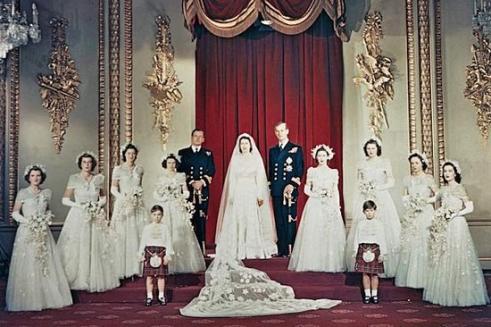 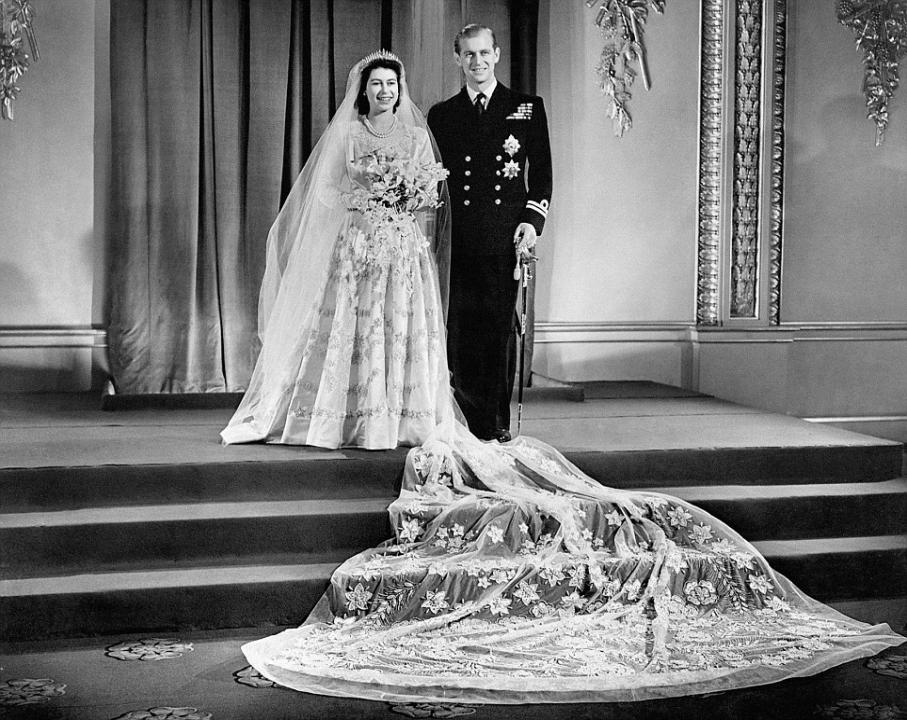 Royal Husband
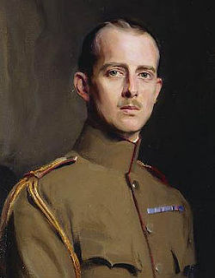 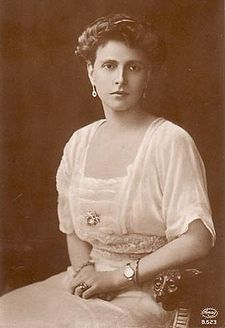 Philip Mountbatten = Prince Philip, Duke of Edinburgh

born 10 June 921 as Prince Philip of Greece and Denmark

first met Elisabeth in 1934

married her on 20 November 1947
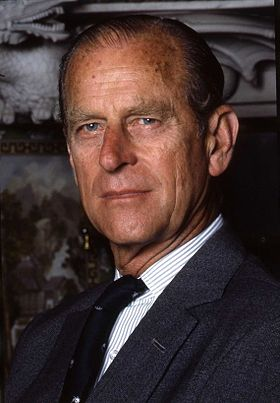 Royal Children
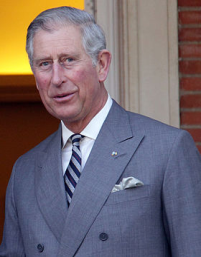 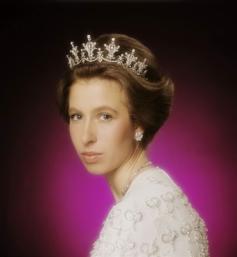 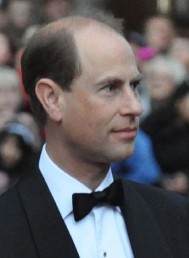 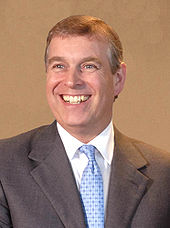 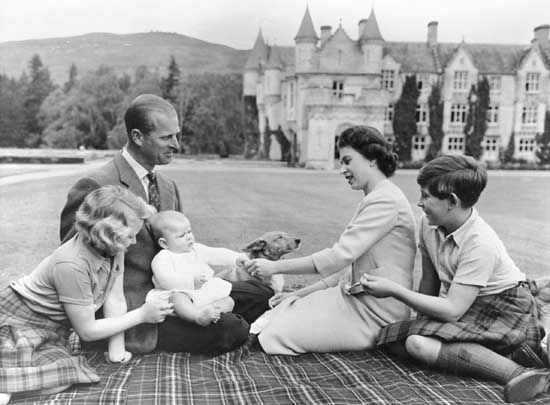 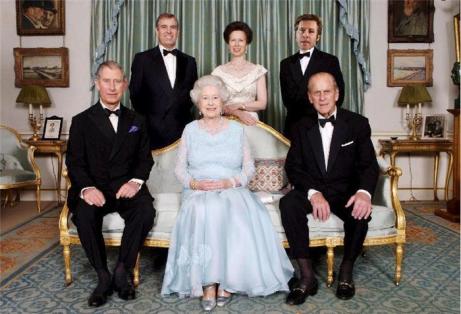 Today…
Eight grandchildren: 
Peter Phillips (b. 1977)
Zara Phillips (b. 1981)
Prince William (b. 1982) 
Prince Harry (b. 1984)
Princess Beatrice (b. 1988) 
Princess Eugenie (b. 1990) 
Lady Louise Windsor (b. 2003) 
James, Viscount Severns (b. 2007) 

Two great-grandchildren 
Savannah (b. 2011)
George Alexander Louis (b. 2013)
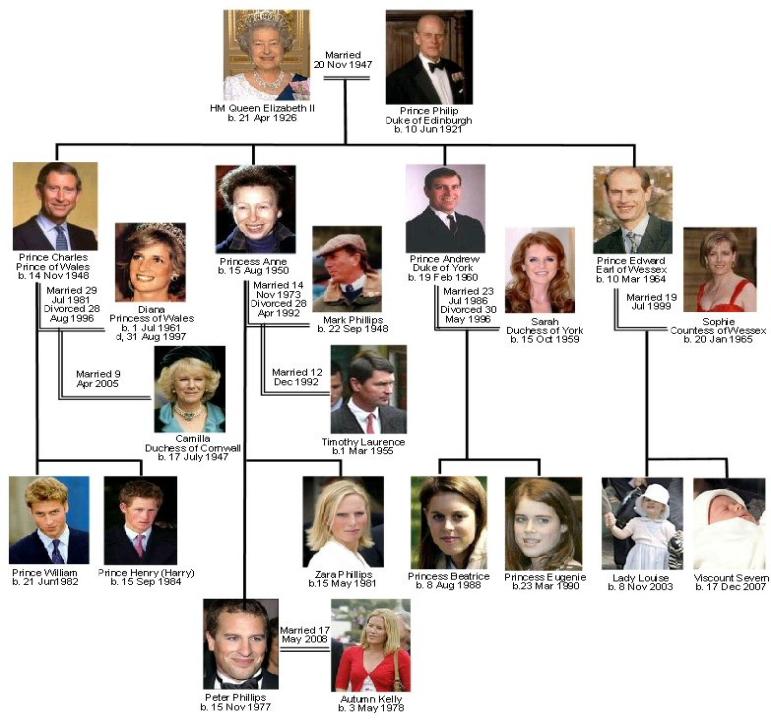 Corgis:


Linnet
Monty
Willow
Holly
Pets
Dorgis:


Cyder
Berry
Candy
Vulcan
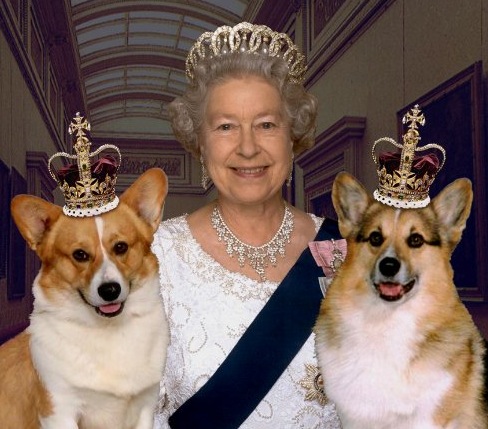 Tomorrow…
Queen’s approval rating ~80%
73% of Britons believe Britain would be worse without monarchy
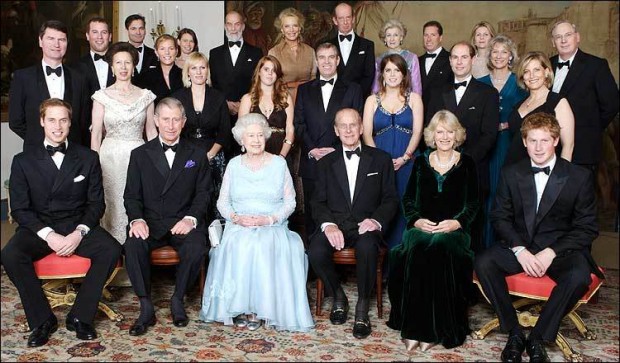 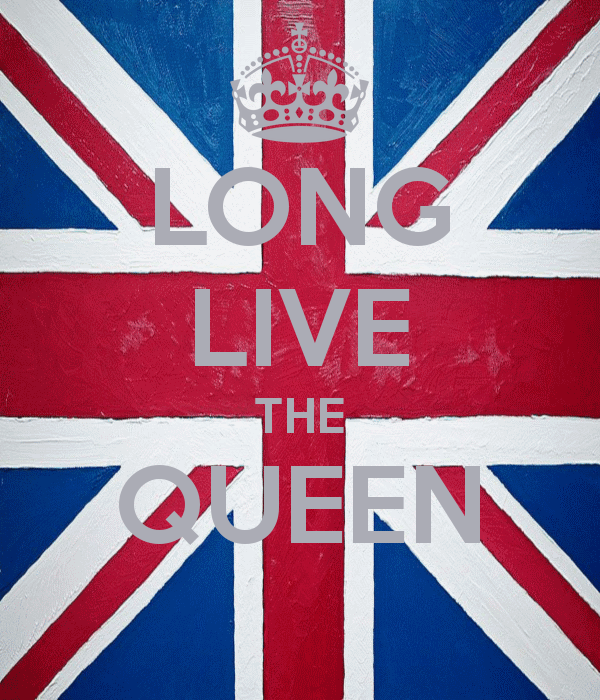